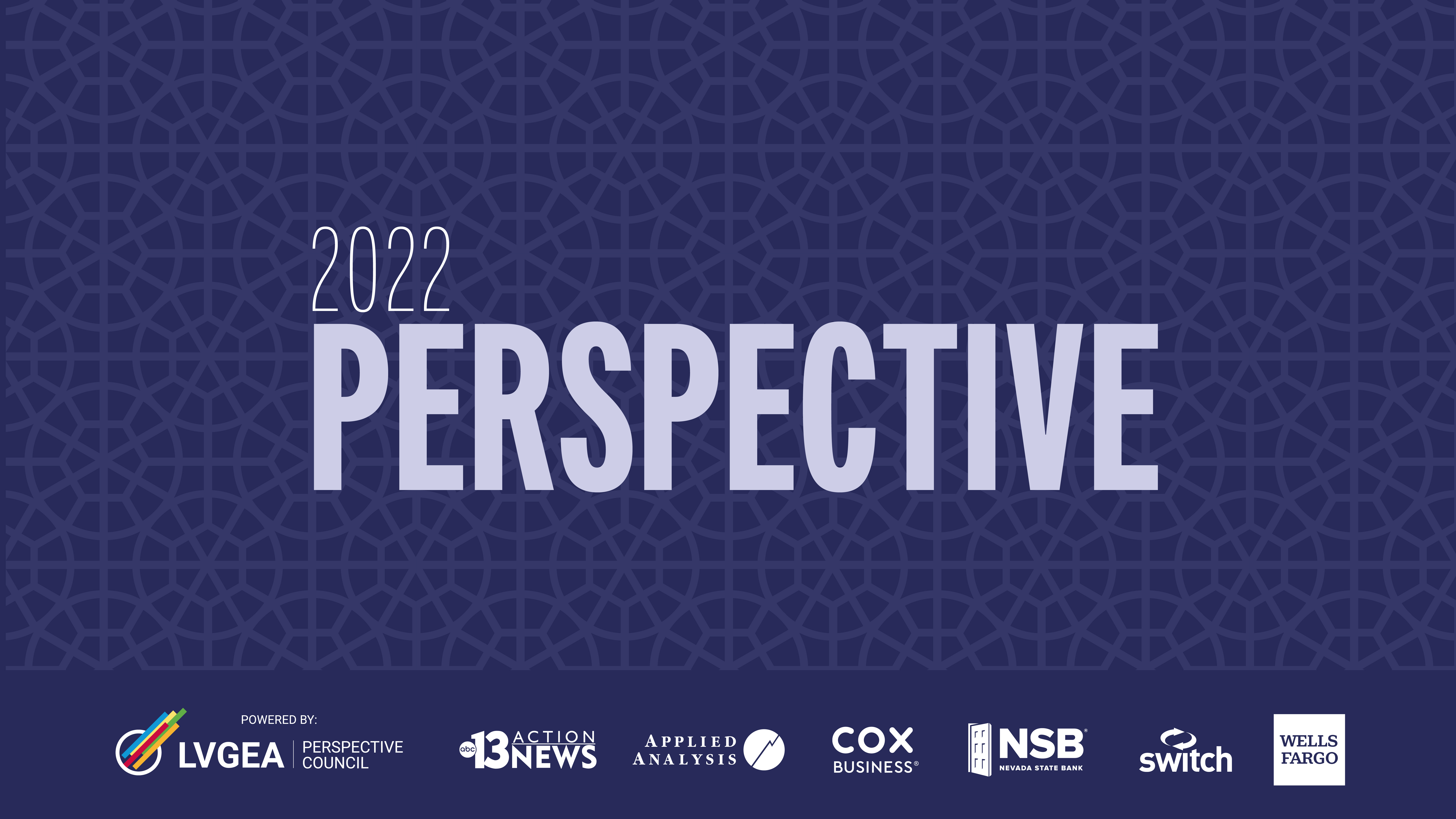 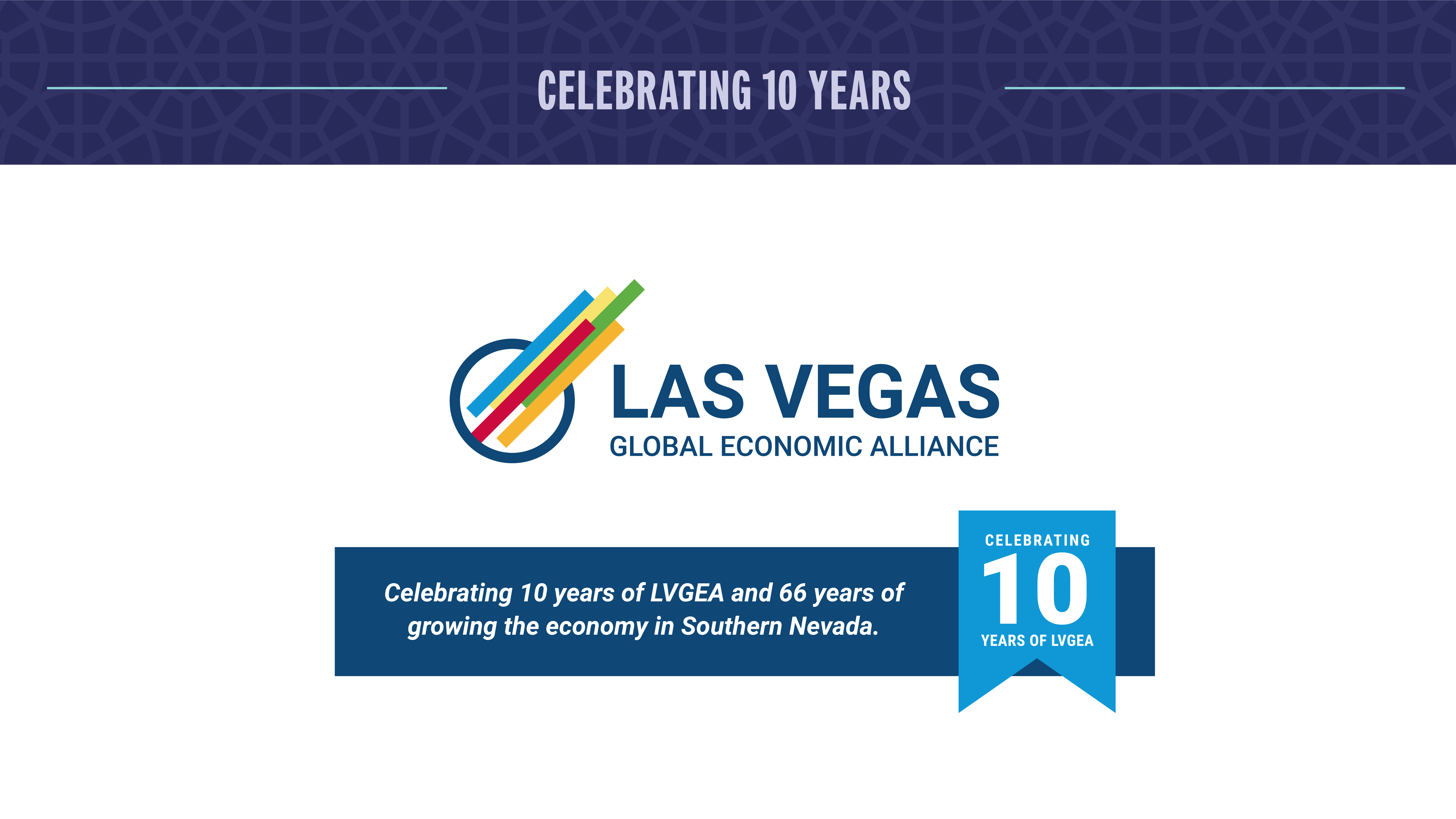 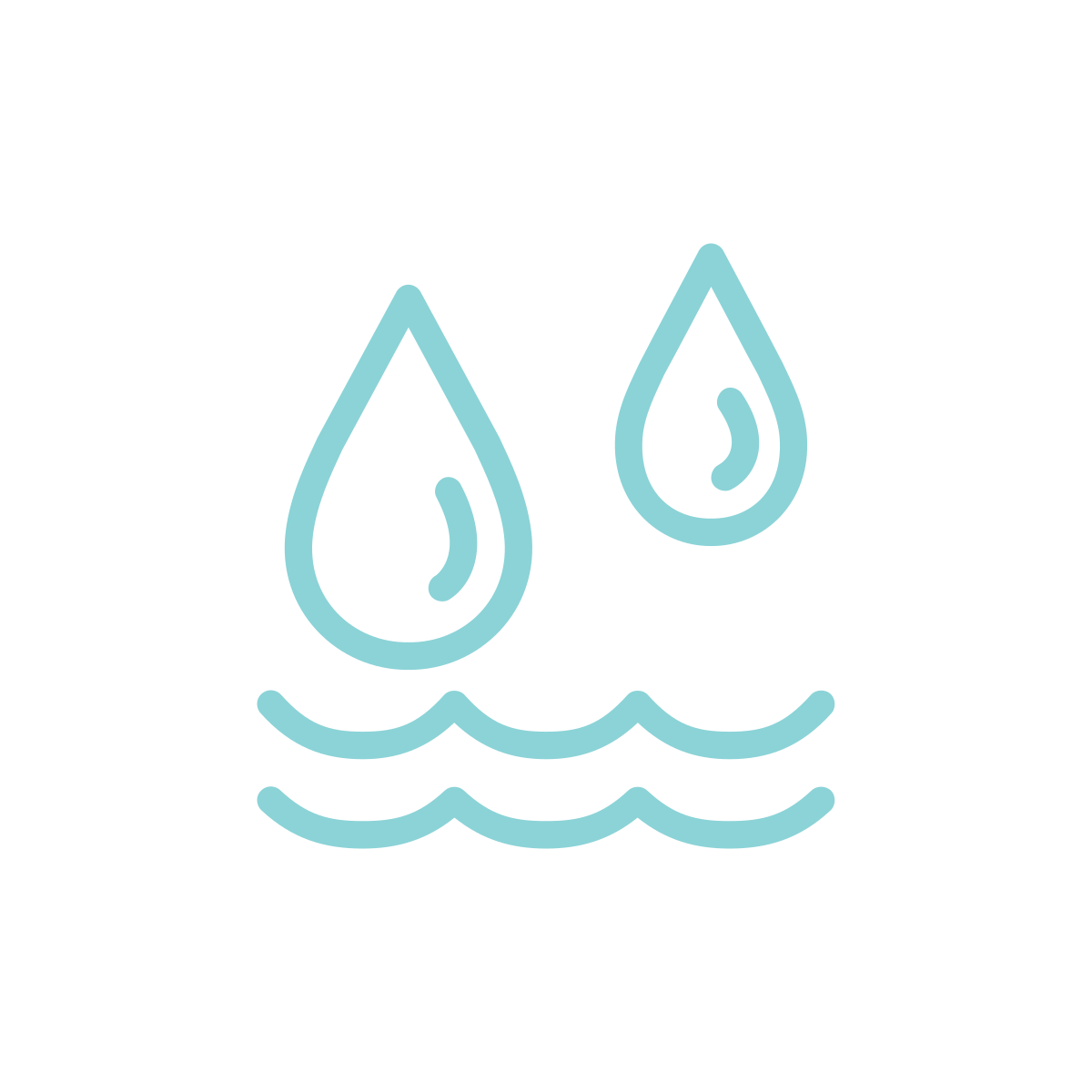 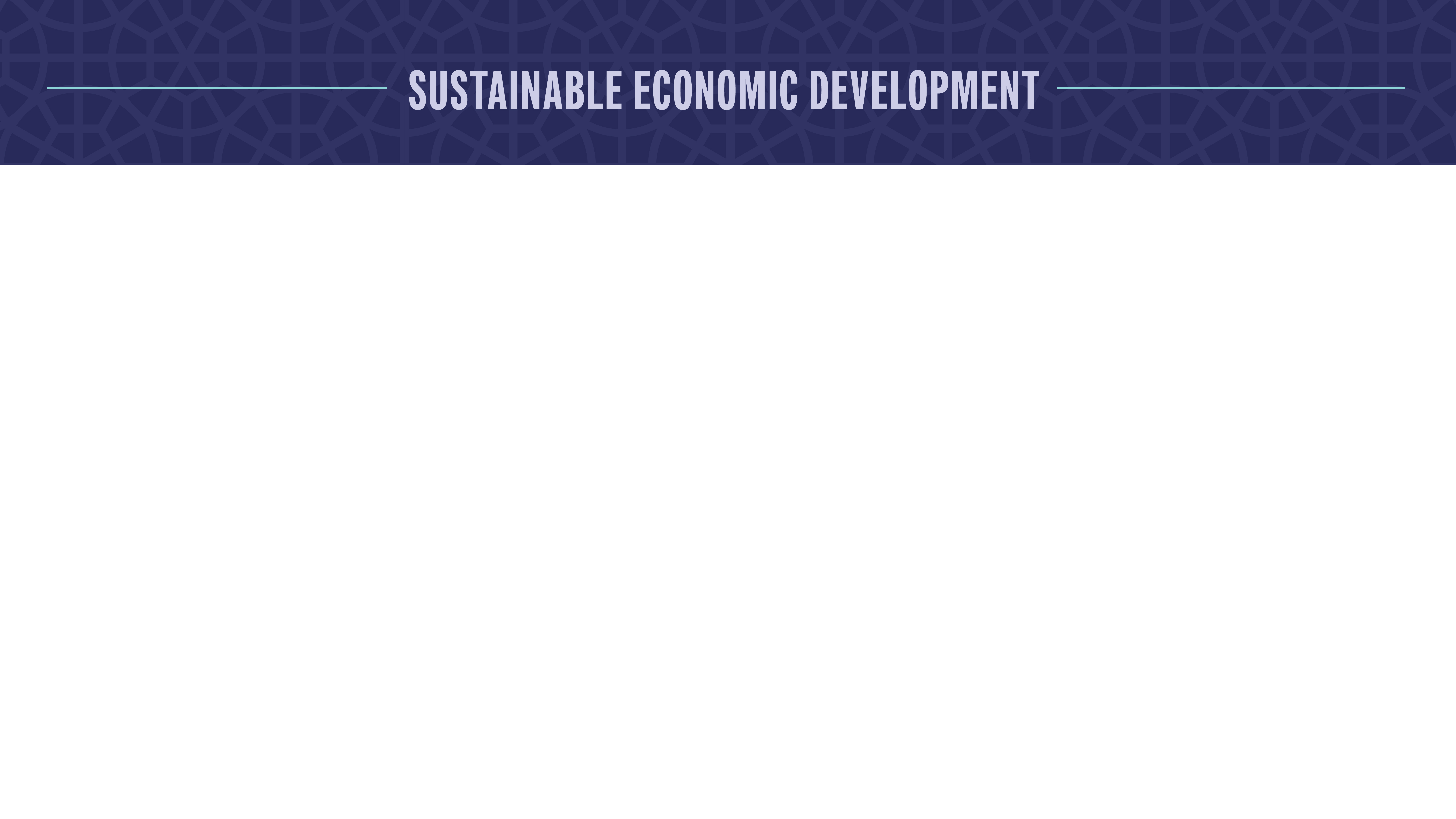 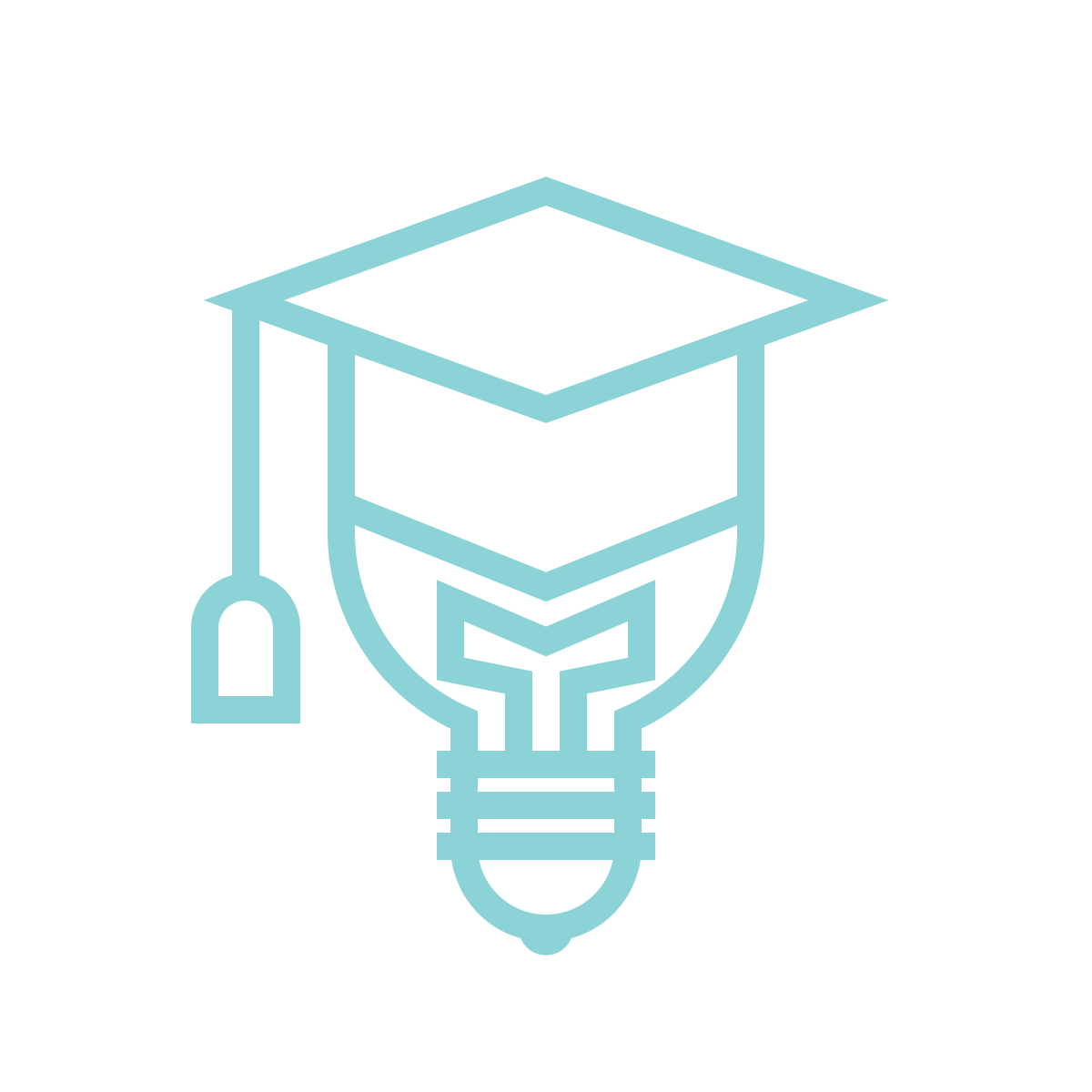 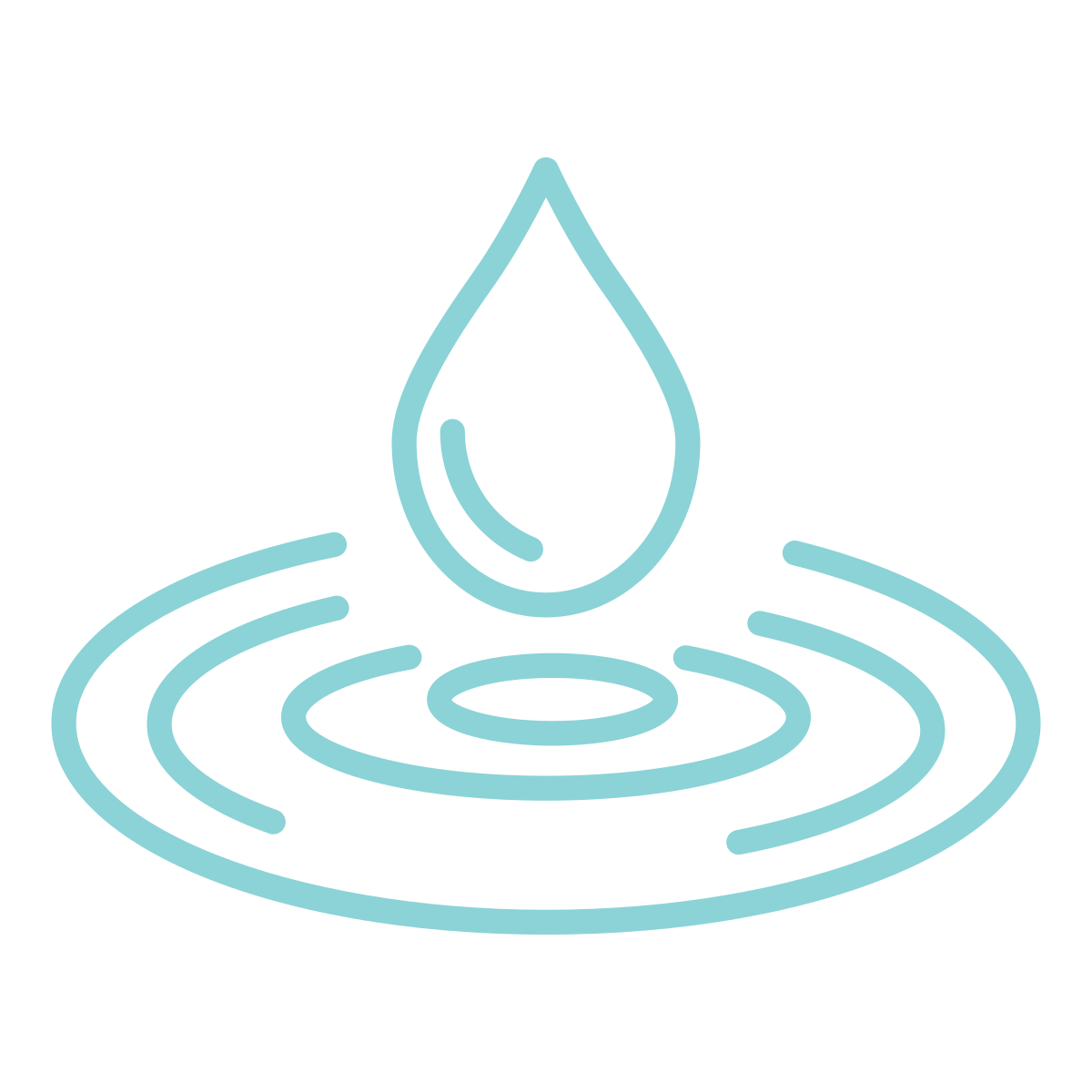 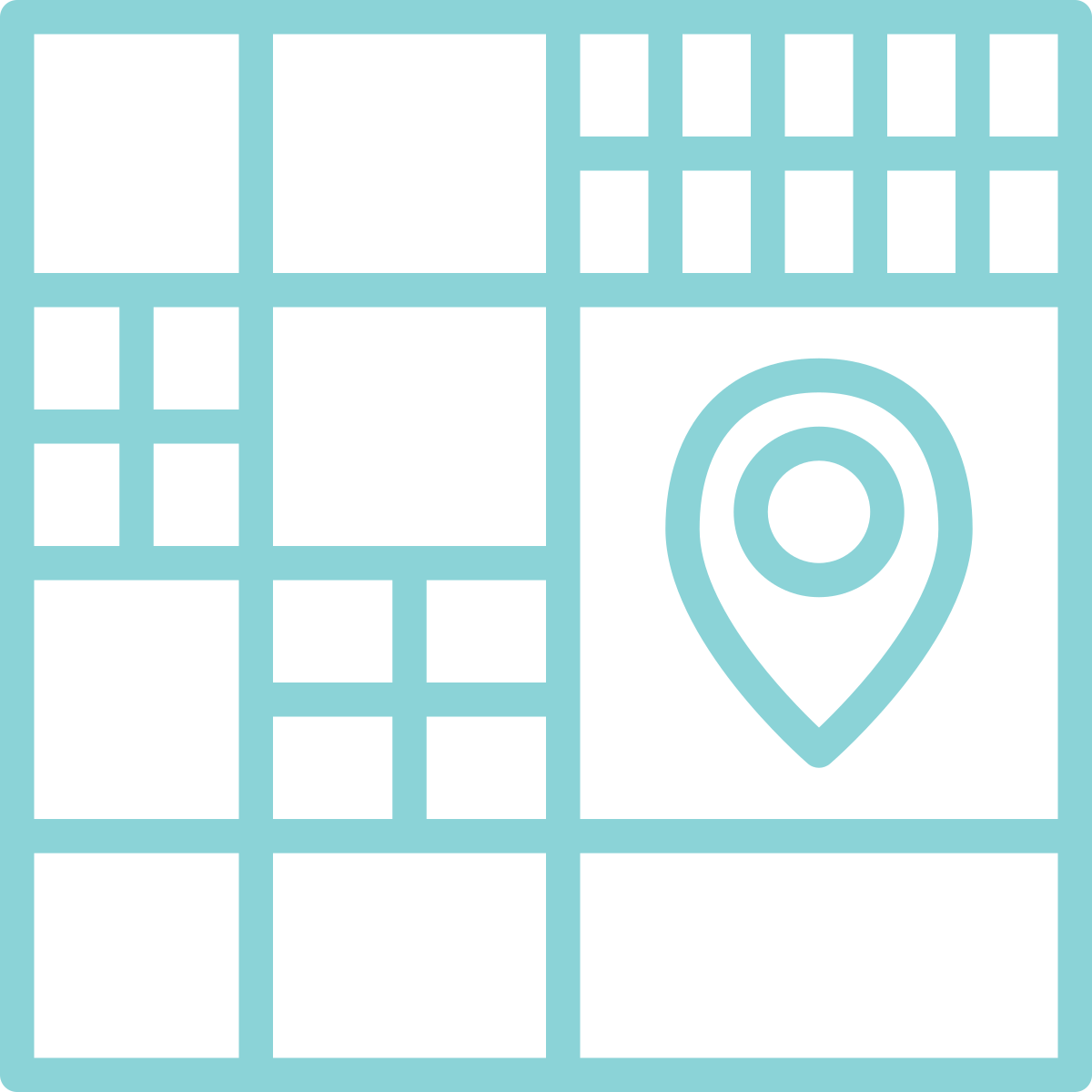 LAND
TALENT
WATER
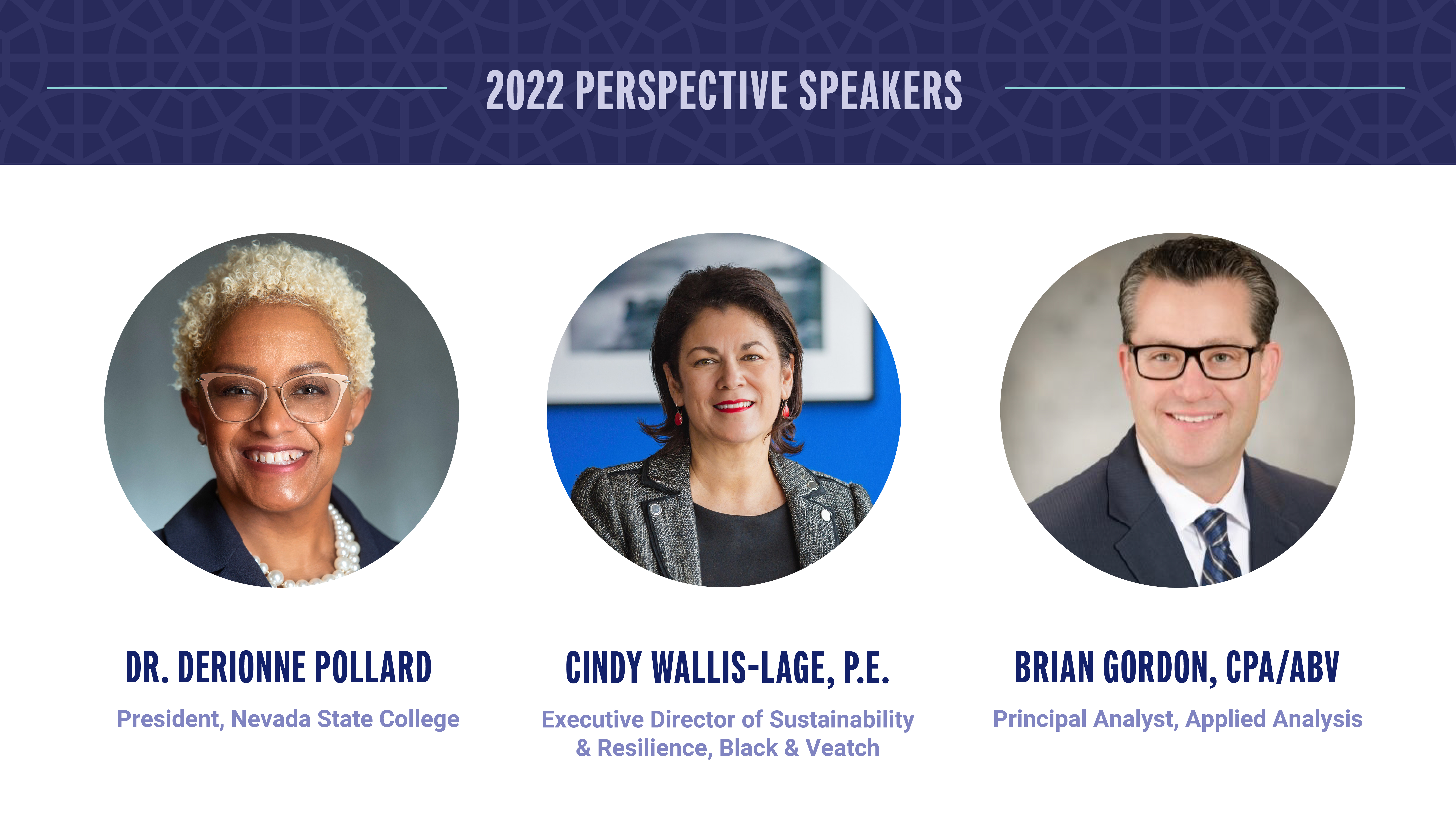 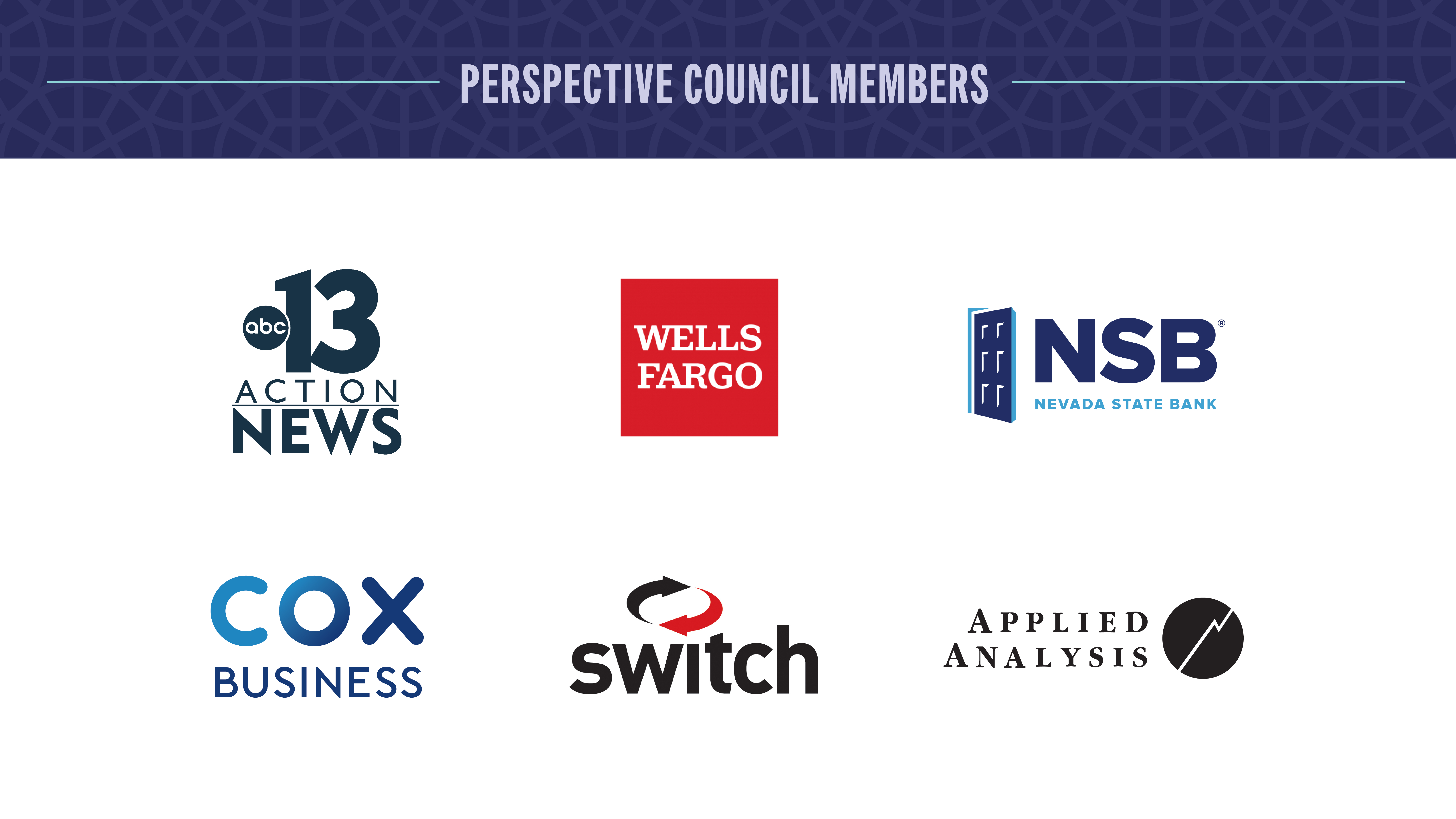 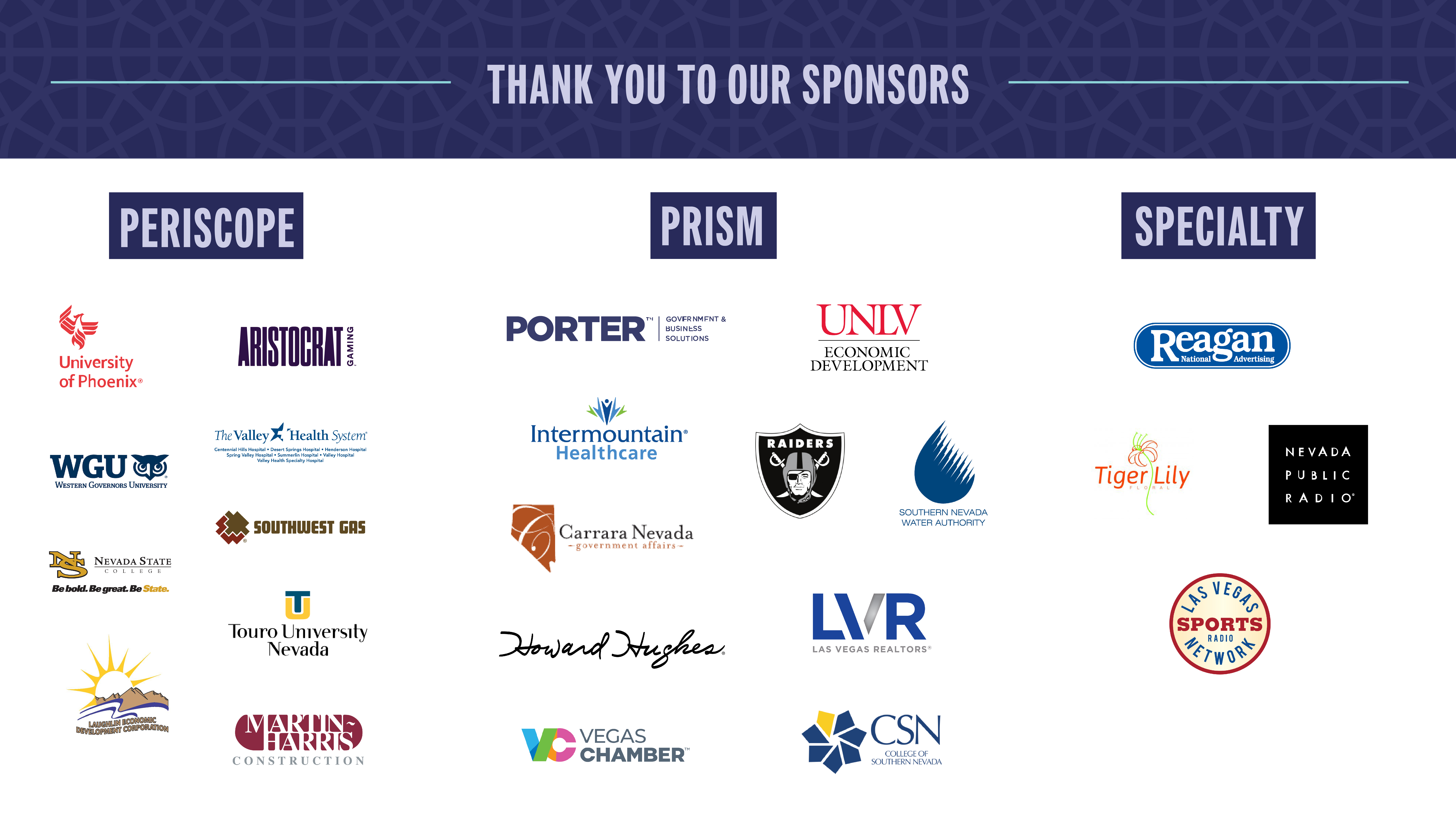 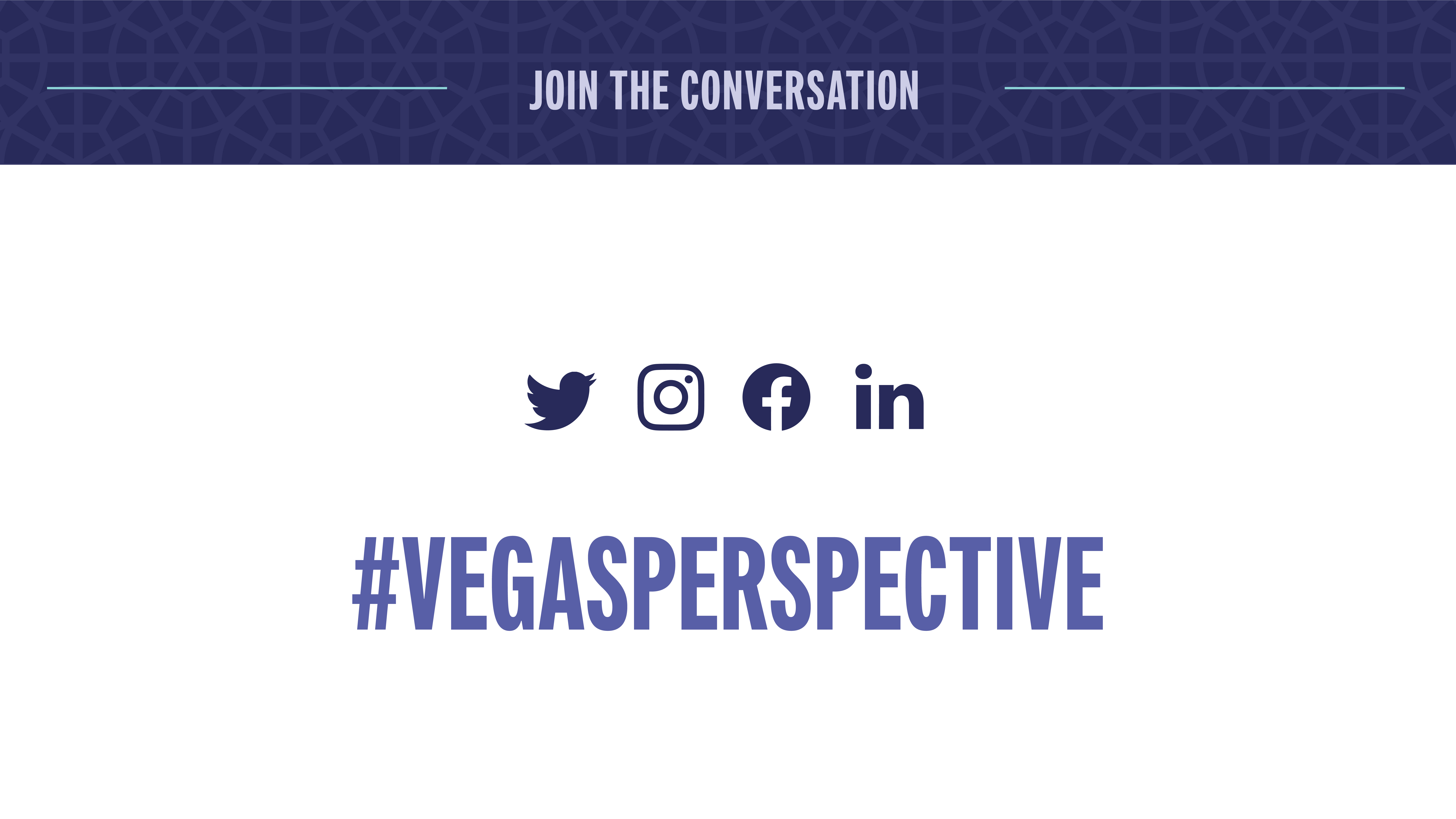